Як взяти участь у програмі Горизонт, особливості підготовки наукового проекту
Модуль 3, блок 3, 
практичне заняття №17 
(доц. Сарабєєв В.Л.)
Презентація курсу  «Основи європейської проектної діяльності"
План
Огляд об’явлених конкурсів на Порталі учасника програми Горизонт-2020 та з’ясування наступних питань:
Строки відкриття та закриття конкурсу.
Умови конкурсу
Ключові документи, що доступні на сторінці конкурсу
Організації, що шукають партнерів для участі в конкурсі
Заповнення аплікаційних форм за конкурсом стипендій Марії Склодовської-Кюрі:
Частина А - адміністративна форма, яка містить:
Загальну інформацію за проектом;
Відомості про учасників;
Бюджет проекту;
Резюме проекту.
Частина В – опис проекту та інформація про учасників проекту, яка містить 6 основних розділів:
Якість проекту (Excellence) 
Вплив проекту (Impact) 
Виконання проекту (Implementation), Схема Ганта (Gantt Chart) 
CV досвідченого науковця (CV of Experienced Researcher) 
Можливості установ-учасниць (Capacity of the Participating Organisations) 
Етичні аспекти (Ethics Issues).
Вимоги до оформлення заявки.
Аналіз оціночної форми.
Презентація курсу  
«Основи європейської проектної діяльності"
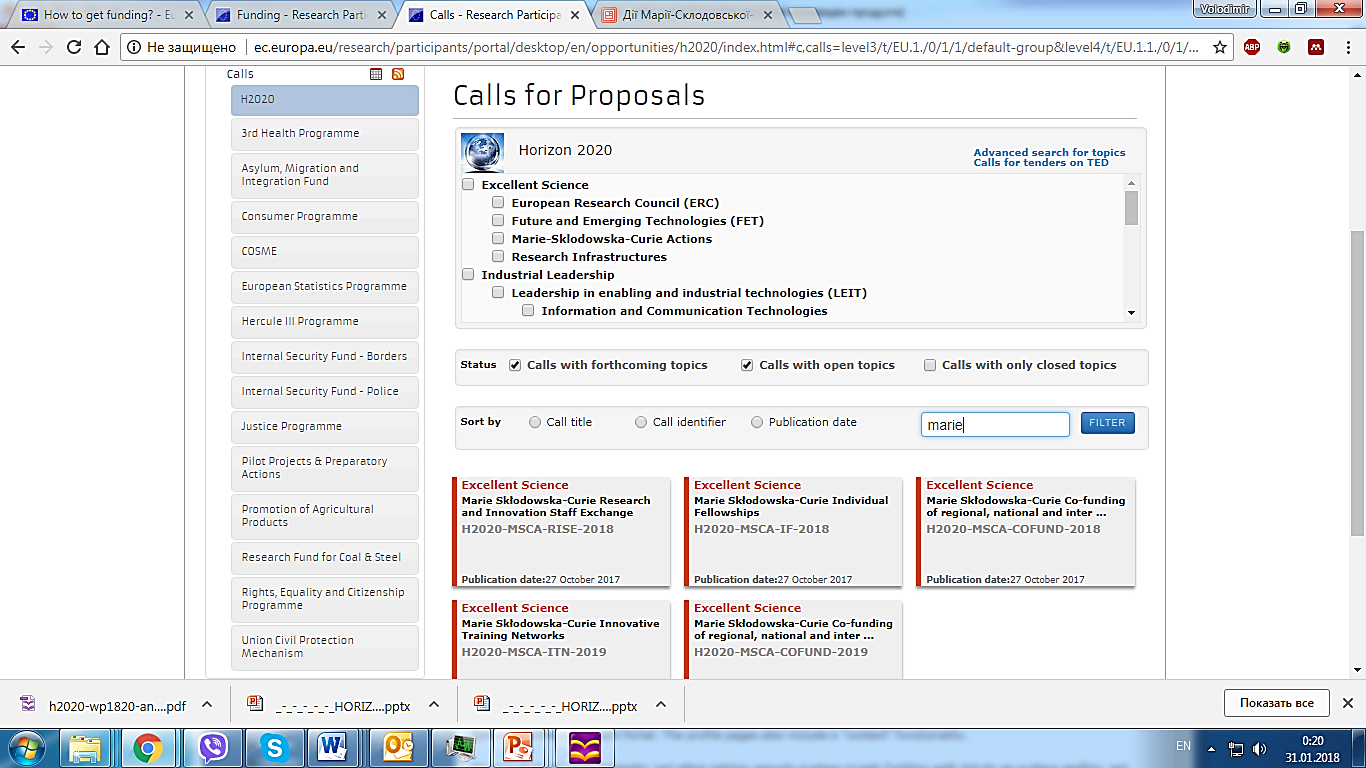 Презентація курсу 
 «Основи європейської проектної діяльності"
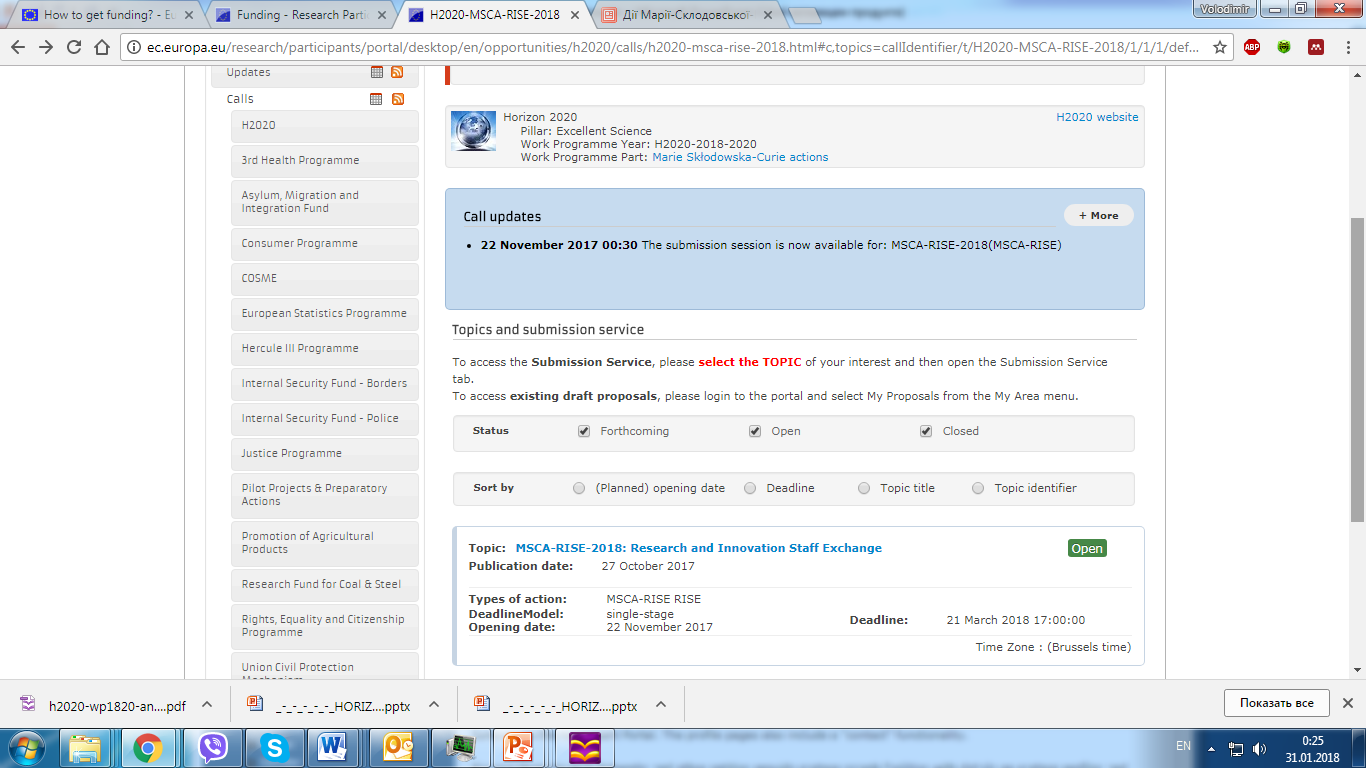 Презентація курсу 
 «Основи європейської проектної діяльності"
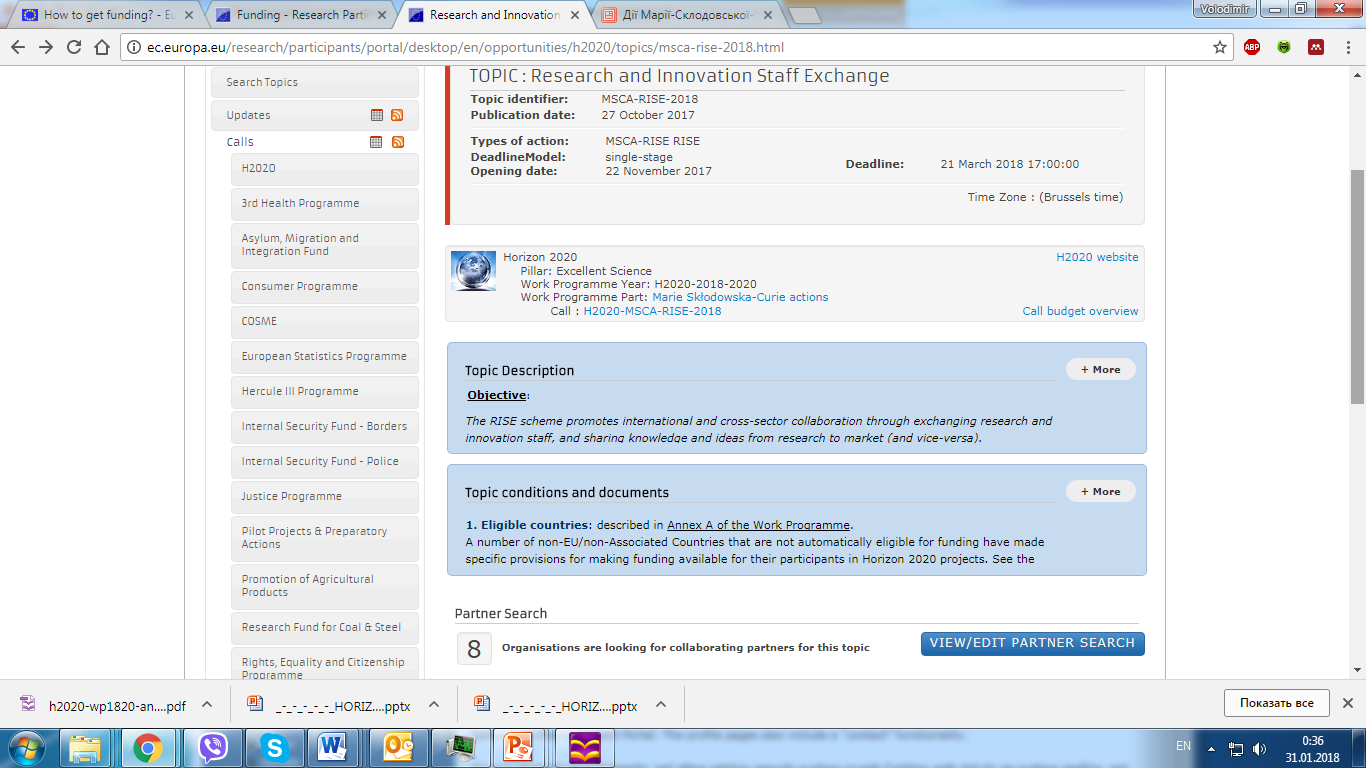 Презентація курсу 
 «Основи європейської проектної діяльності"
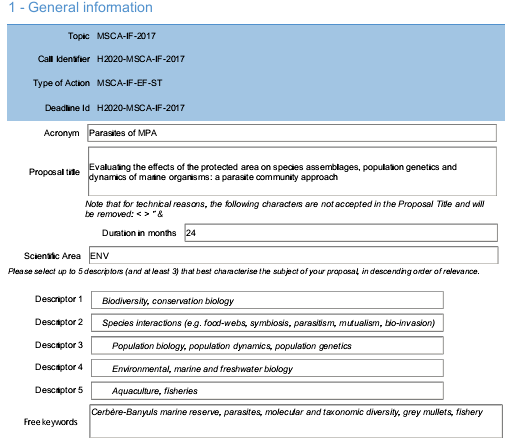 Презентація курсу 
 «Основи європейської проектної діяльності"
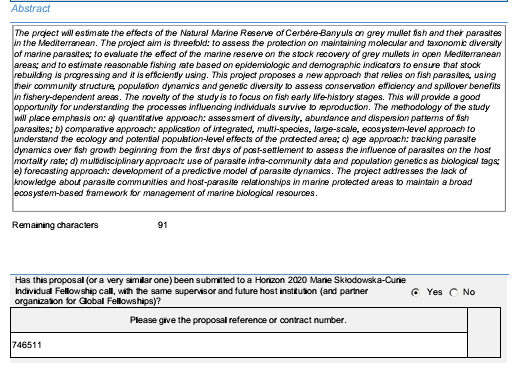 Презентація курсу 
 «Основи європейської проектної діяльності"
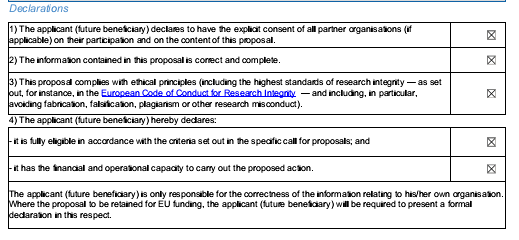 Презентація курсу 
 «Основи європейської проектної діяльності"
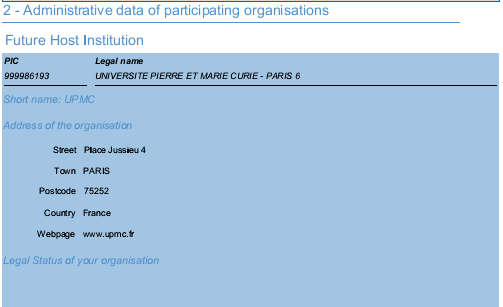 Презентація курсу 
 «Основи європейської проектної діяльності"
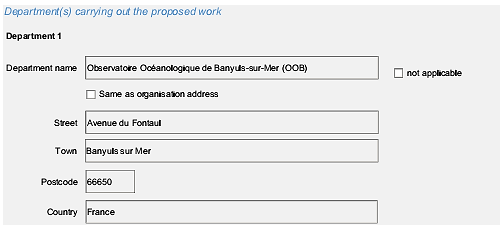 Презентація курсу 
 «Основи європейської проектної діяльності"
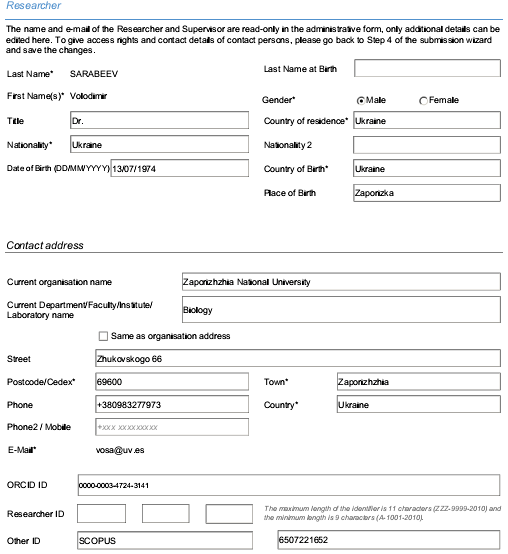 Презентація курсу 
 «Основи європейської проектної діяльності"
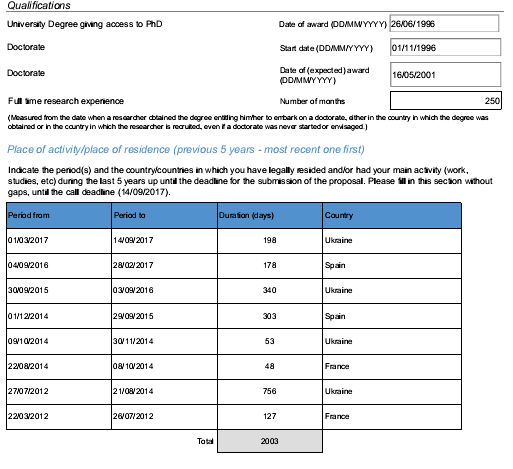 Презентація курсу 
 «Основи європейської проектної діяльності"
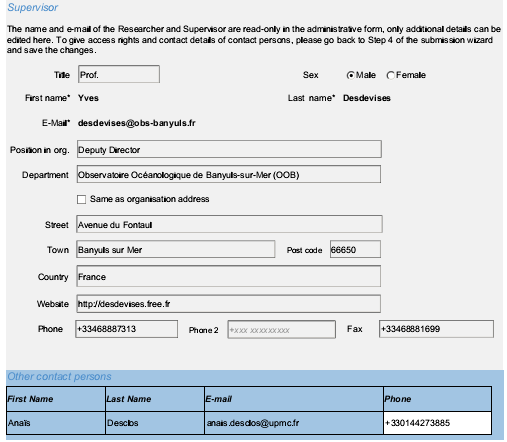 Презентація курсу 
 «Основи європейської проектної діяльності"
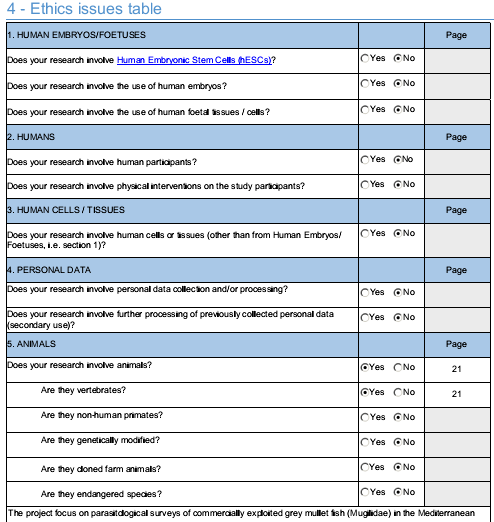 Презентація курсу 
 «Основи європейської проектної діяльності"
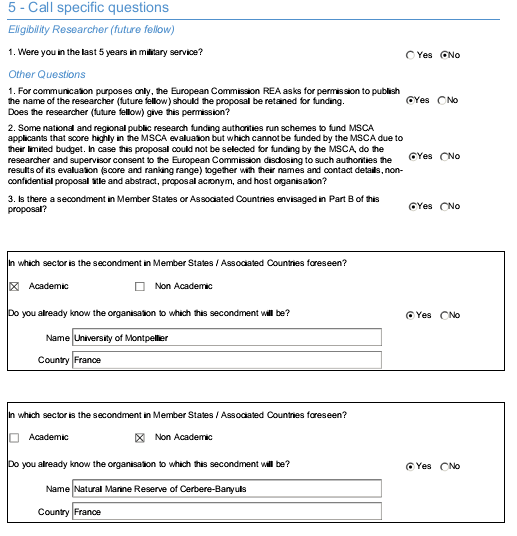 Презентація курсу 
 «Основи європейської проектної діяльності"
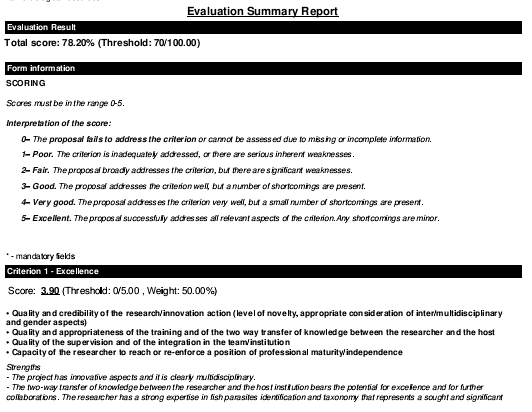 Презентація курсу 
 «Основи європейської проектної діяльності"
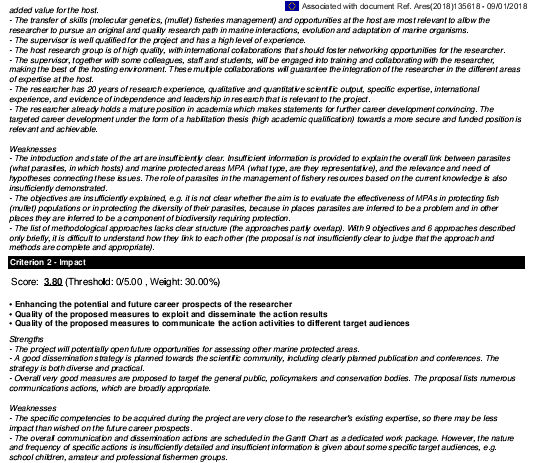 Презентація курсу 
 «Основи європейської проектної діяльності"
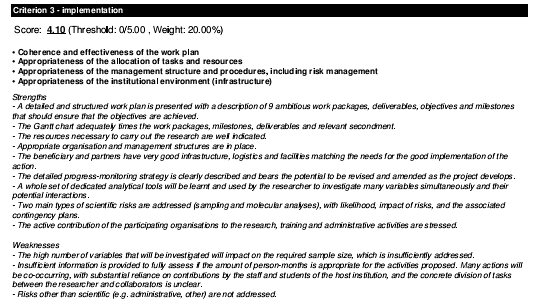 Презентація курсу 
 «Основи європейської проектної діяльності"
Питання до усного опитування
Рекомендаційний лист, характеристика, відгук: у чому відмінність.
Хто може надати рекомендаційного листа?
Загальний зміст рекомендаційного листа. 
Яку інформацію має містити кожен абзац рекомендаційного листа?
Типи рекомендаційних листів (відкритий, закритий).
Інформація що надається при складанні листа підтримки проекту.
Хто підписує та кому надається лист підтримки
Які існують платформи для пошуку партнерів та представлення профілю?
Яку інформацію має нести профіль?
Як визначити свою роль у консорціуму (координатор або учасник)
Пошук партнерів та координатора на відомих платформах
Презентація курсу 
 «Основи європейської проектної діяльності"